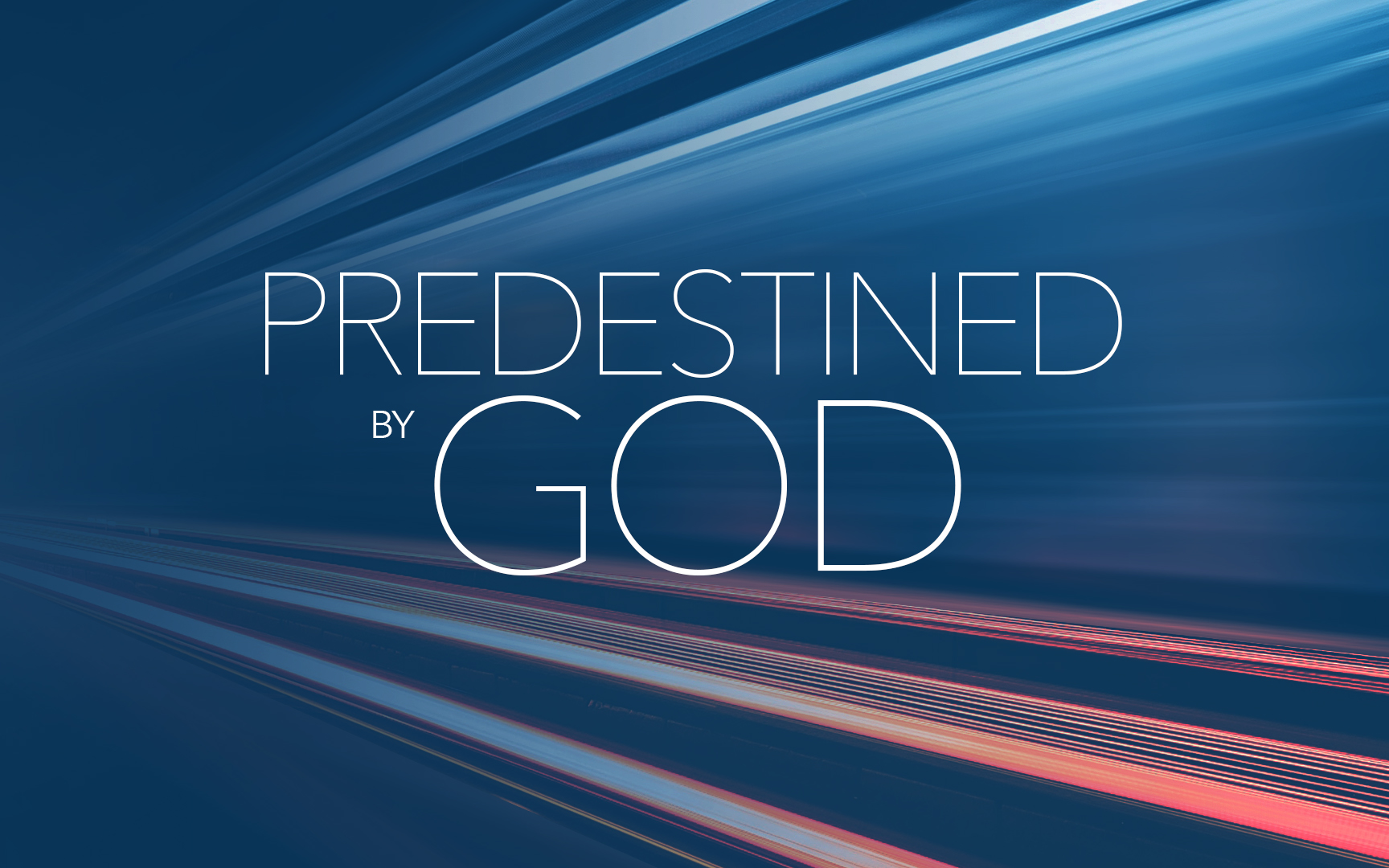 La predestinación de Dios
PREDESTINADOS
POR DIOS
[Speaker Notes: Hace dos semanas vimos la presciencia de Dios… porque hay muchas preguntas sobre lo que significa este término, y pudimos ver que tanto Pedro como Pablo escribieron sobre esta maravillosa cualidad para que tuviéramos un aprecio aún mayor por la presciencia de Dios. amor y confiabilidad.

Hoy continuamos con la parte 2 de ese estudio. No se puede leer sobre la presciencia de Dios sin considerar también lo que significa estar predestinado por Dios.]
GRIEGO: PROORIZŌ“predeterminar, decidir de antemano, en el NT se usa al referirse a Dios decretando desde la eternidad, preordenar, designar antes”

Prefijo: pro = antes
Raíz: horizō = definir, marcar los límites o fronteras.
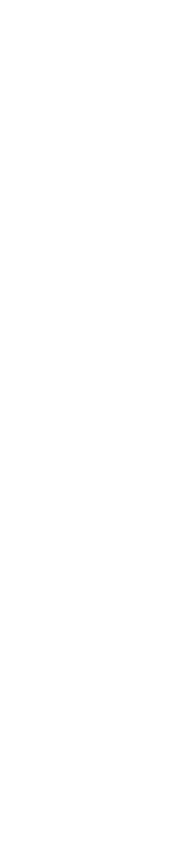 ENTENDIENDO LA
PREDESTINACIÓN
GRIEGO: PROORIZŌ
(VERBO)
ESPAÑOL: PREDETERMINAR
“establecer o decidirpor adelantado”
[Speaker Notes: Es útil relacionar “predestinación” con la palabra más común: predeterminar.

Podemos ver la definición griega en detalle…

Describe las cosas que Dios decidió antes de la creación del mundo.

Muchas cosas en nuestras vidas tienen límites predeterminados...
- Los estudiantes que soliciten becas, sepan que existen lineamientos académicos predeterminados.
- Las empresas que ofertan para nuevos negocios saben que existen requisitos predeterminados para ganar el contrato.
- Los cristianos que están saliendo tienen algunos estándares predeterminados de fe, bondad y honestidad.

Esta es la idea detrás de la Predestinación. Antes de crearnos, Él nos predefinió. Él preestableció un conjunto de límites que necesitamoscomprender.





Literalmente, predeterminar. Por el contexto – para predeterminar el destino.

Cuando obtienes un billete de avión, seleccionas el vuelo con un destino predeterminado. No quieres cualquier avión. Quieres que el que vaya a donde te gustaría estar.]
Un Rey que predetermina
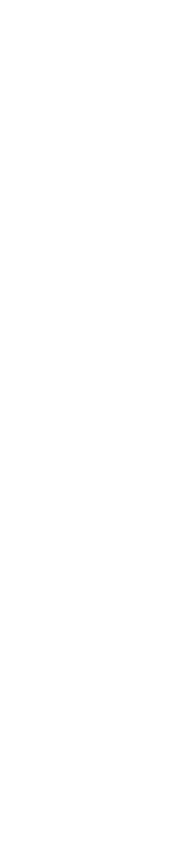 HECHOS 4:28 – Sus planes
1 CORINTIOS 2:7 – Sabiduría
ENTENDIENDO LA
PREDESTINACIÓN
GRIEGO: PROORIZŌ
Un Padre que predetermina
(VERBO)
EF. 1:5,11 – Adopción/herencia
ROM. 8:28-29 – Sus acciones
[Speaker Notes: Se divide básicamente en dos grupos...

El Rey que Predetermina – Su Hijo llevará nuestros pecados a la cruz.
El Rey que Predetermina – Su Mensaje sólo será anunciado cuando Él esté listo.

El Padre que Predetermina –


No tienes que confiar en mi palabra… déjame poner estos 4 pasajes en la pantalla para que puedas verlo por ti mismo….



Pasajes sobre Jesús: Su muerte y la posterior predicación de Su Evangelio.
Pasajes sobre los cristianos: Nuestra salvación – específicamente, las acciones eternas de Dios para llevar a cabo nuestra salvación.

Note que “propósito” o “consejo” está relacionado con esto.

Dios es decidido, inquebrantable e infalible en el cumplimiento de sus planes. ¡Se puede contar con él!

Él es el Padre que hace un plan y lo lleva a cabo hasta el final.

>> No es para forzar demasiado el flujo del pensamiento, ¡pero por favor vean que todo esto está centrado en Cristo!

La gente rechazaría y crucificaría a Jesús.
La gente escucharía acerca de Jesús.
La gente amaría a Jesús.
La gente sería bendecida en Jesús.]
Dios es elPadre Supremo
 “Porque a los que de antemano conoció, también los predestinó a ser hechos conforme a la imagen de Su Hijo, para que Él sea el primogéni-to entre muchos hermanos”.Rom. 8:29
Dios es elRey Supremo
“hablamos sabiduría de Dios …desde antes de los siglos, Dios predestinó para nuestra gloria. 8  Esta sabiduría que ninguno de los gobernantes de este siglo ha entendido…”1 Cor. 2:7-8a
Dios es elPadre Supremo
“nos predestinó para adopción como hijos para sí mediante Jesucristo, conforme a la buena intención de Su voluntad… hemos obtenido herencia" Efesios 1:5, 11a
Dios es el Rey Supremo
“…Herodes como Poncio Pilato, junto con los gentiles y los pueblos de Israel…para hacer cuanto Tu mano y Tu propósito habían predestinado que sucediera“.Hechos 4:27b-28
ENTENDIENDO LA
PREDESTINACIÓN
[Speaker Notes: El plan del rey no lo detienen otros gobernantes.
La sabiduría del rey ha estado guiando sus acciones todo el tiempo y recién ahora se está revelando.

El Amor del Padre – Quiere Bendecir Su Creación
La confiabilidad del Padre – Sus planes alcanzarán su cumplimiento.


Algunas personas quieren formar a sus hijos para que sean médicos o abogados.
Algunas personas quieren formar a sus hijos para que sobresalgan en los deportes o los negocios.
Pero Dios – él sabe exactamente lo que quiere que sean sus hijos – quiere entrenarlos para que sean como Jesús.]
16 Pero Jesús le dijo: «Cierto hombre dio una gran cena, e invitó a muchos.  17  A la hora de la cena envió a su siervo a decir a los que habían sido invitados: “Vengan, porque ya todo está preparado”.  18  Pero todos a una comenzaron a excusarse. El primero le dijo: “He comprado un terreno y necesito ir a verlo; te ruego que me excuses”.  19  Otro dijo: “He comprado cinco yuntas de bueyes y voy a probarlos; te ruego que me excuses”.  20  También otro dijo: “Me he casado, y por eso no puedo ir”.  21  Cuando el siervo regresó, informó de todo esto a su señor. Entonces, enojado el dueño de la casa, dijo a su siervo: “Sal enseguida por las calles y callejones de la ciudad, y trae acá a los pobres, los mancos, los ciegos y los cojos”.  22  Y el siervo dijo: “Señor, se ha hecho lo que usted ordenó, y todavía hay lugar”.  23  Entonces el señor dijo al siervo: “Sal a los caminos y por los cercados, y oblígalos a entrar para que se llene mi casa.  24  Porque les digo que ninguno de aquellos hombres que fueron invitados probará mi cena”».” Lucas 14:16-24
ENTENDIENDO LA
PREDESTINACIÓN
Abrir su casa
Invitar, no obligar
Acoger a los humildes
[Speaker Notes: Hace dos semanas, analizamos Isaías 46 para obtener una descripción general de la presciencia de Dios.

Hoy también quiero que obtengamos una visión general, esta vez DIRECTAMENTE de Jesús en Lucas 14.


PARA ABRIR SU CASA…
- Predetermina la hora y el lugar.
- Predetermina la suntuosa cena a servir.

INVITAR, NO FORZAR…
- Es Su elección hacer de esta una oferta amable y atractiva que la gente razonable quiera aceptar con gratitud.
- Es Su elección seleccionar un siervo específico para llevar este mensaje.

PARA ACOGER A LOS HUMILDES…
- Es su elección retrasar la cena hasta que la casa esté llena. No quiere que nadie se lo pierda.
- Es Su elección invitar primero a un grupo y luego invitar a grupos adicionales.
- Es Su elección ignorar los símbolos de estatus mundanos de riqueza o poder, peroespecíficamentebusque personas agradecidas y humildes que sepan que necesitan lo que Él les ofrece.

Es realmente útil tener en cuenta esta parábola, así como la parábola similar del banquete de bodas en Mt 22, mientras pensamos en las DECISIONES y ELECCIONES que DIOS HACE.




El plan del rey no lo detienen otros gobernantes.
La sabiduría del rey ha estado guiando sus acciones todo el tiempo y recién ahora se está revelando.

El Amor del Padre – Quiere Bendecir Su Creación
La confiabilidad del Padre – Sus planes alcanzarán su cumplimiento.



Lucas 14: Antes de que alguien fuera invitado…
Dios predeterminó ser anfitrión de un banquete.
Dios predeterminó la hora y el lugar de su banquete.
Dios predeterminó las invitaciones que haría a su banquete.
La elección de Dios: abrirá su casa para un gran banquete.
La elección de Dios: seleccionará siervos para anunciar su invitación.

La elección de Dios: primero invitará a un grupo, luego a otros.
La elección de Dios: llenará su casa de humildes.
La elección del hombre: evaluar la invitación y las alternativas.
La elección del hombre: aceptar o rechazar la amable invitación del Maestro.]
La predestinación en Efesios 1
4Porque Dios nos escogió en Cristo antes de la fundación del mundo, para que fuéramos santos y sin mancha delante de Él. En amor 5  nos predestinó para adopción como hijos para sí mediante Jesucristo, conforme a la buena intención de Su voluntad, 
9nos dio a conocer el misterio de Su voluntad, según la buena intención que se propuso en Cristo, 10  con miras a una buena administración en el cumplimiento de los tiempos, es decir, de reunir todas las cosas en Cristo, tanto las que están en los cielos, como las que están en la tierra. 11  También en Él hemos obtenido herencia, habiendo sido predestinados según el propósito de Aquel que obra todas las cosas conforme al consejo de Su voluntad, 12  a fin de que nosotros, que fuimos los primeros en esperar en Cristo, seamos para alabanza de Su gloria.
Antes de la fundación del mundo,Dios decidióadoptar a los que pongan su esperanza en Cristo, y darles una herencia celestial.
[Speaker Notes: Este capítulo nos responde a 3 preguntas: ¿Qué? ¿Por qué? ¿Y cómo?

¿Qué está haciendo Dios? Él está predeterminando a quién adoptará...
- Él está tomando una decisión predeterminada de Adoptar y Proporcionar una Herencia a Sus hijos.

¿Por qué está haciendo esto?
- Porque Él quiere. Está de acuerdo con Su Voluntad, Su Propósito: mostrar su bondad y amor.

¿Cómo está Dios haciendo esto? ¿Cuáles son los criterios para la QUIÉN que se adoptarán? ¿Quién viene dentro de la Familia de Dios?- Los que entran por Jesús, la puerta.
- Los que ponen su fe y esperanza en Jesús. Aquellos que vienen DENTRO de los límites del cuerpo de Cristo.

(Editar: ¿Necesito agregar otra pregunta de "¿Quién?" además de simplemente combinarla con el "cómo"; así que resalte las frases "nosotros" y "nos" para señalar que son personas que se han arrepentido de sus pecados y han sido bautizados en Cristo (Hechos 19:5)


No sólo los conocía...
Decidió adoptarlos...
No solo decidió adoptarlos… Decidió adoptar a los que creen en Jesús.
Y más que saberellos, másEn lugar de determinar adoptarlos, más que determinar que aceptar a Jesús sería la condición de nuestra adopción, ¡también determinó darles a aquellos que adopta en Cristo una herencia increíble!




Las escuelas hacen esto todo el tiempo. Hay un viaje predeterminado a Washington DC durante 8thEstudiantes de grado. O hay una celebración predeterminada para todos los graduados del último año.

Puedo predeterminar los criterios: todos aquellos que con una B o más pueden practicar esquí acuático.
Puedo predeterminar el Llamado; tienes que aceptar mi invitación para este día y hora.



Antes de crear el mundo, Dios Padre decidió adoptar personas que creen en Jesús, entrenarlas para que sean como Jesús y bendecirlas con una herencia con Jesús.]
La predestinación en Efesios 1
GRIEGO: PROORIZŌ
Prefijo: pro = antes
Raíz: horizō = definir, marcar los límites o fronteras.
Bendición predeterminada:
“herencia”“para la alabanzade su gloria”
Límite predeterminado:
“en Él”“mediante Jesús”“en Cristo”
[Speaker Notes: Este capítulo nos responde a 3 preguntas: ¿Qué? ¿Por qué? ¿Y cómo?

¿Qué está haciendo Dios?
- Él está tomando una decisión predeterminada de Adoptar y Proporcionar una Herencia a Sus hijos.

¿Por qué está haciendo esto?
- Porque Él quiere. Está de acuerdo con Su Voluntad, Su Propósito: mostrar su bondad y amor.

¿Cómo está Dios haciendo esto? ¿Cuáles son los criterios para la QUIÉN que se adoptarán? ¿Quién viene dentro de la Familia de Dios?- Los que entran por Jesús, la puerta.
- Los que ponen su fe y esperanza en Jesús. Aquellos que vienen DENTRO de los límites del cuerpo de Cristo.

(Editar: ¿Necesito agregar otra pregunta de "¿Quién?" además de simplemente combinarla con el "cómo"; así que resalte las frases "nosotros" y "nos" para señalar que son personas que se han arrepentido de sus pecados y han sido bautizados en Cristo (Hechos 19:5)]
La predestinación en Romanos 8
28Y sabemos que para los que aman a Dios, todas las cosas cooperan para bien, esto es, para los que son llamados conforme a Su propósito. 29  Porque a los que de antemano conoció, también los predestinó a ser hechos conforme a la imagen de Su Hijo, para que Él sea el primogénito entre muchos hermanos. 30  A los que predestinó, a esos también llamó. A los que llamó, a esos también justificó. A los que justificó, a esos también glorificó.
Antes de la fundación del mundo,Dios decidióque Su pueblo se formaría de los que conformen sus vidas al ejemplo de Jesús.
Él llama con el evangelio de Jesús – 2 Tes. 2:14
Él justifica con la sangre de Jesús – Rom. 5:9
Él glorifica con el regreso de Jesús – Fil. 3:21
[Speaker Notes: De estas cinco palabras, predestinar es la única que tiene una descripción de lo que Pablo quiere decir.

Pablo nos dice específicamente que lo que Dios ha predefinido es: qué tipo de personas está buscando.

Está buscando específicamente personas “aquellos que aman a Dios” y “aquellos que aceptan y se someten a Sus propósitos” y aquellos que serán “conformados a la imagen de Jesús”.



¿Cómo sabemos que Dios hace que todas las cosas obren para nuestro bien?

Porque conocemos estas 5 acciones que ha realizado. El arco de los 5 de estos.actinosha sido para nuestro bien.

La segunda de estas 5 acciones para


Dios no sólo decidió que lo que ÉL QUERÍA, eran imitadores de Cristo, sino que también actuó para invitarnos a convertirnos en lo que Él buscaba, y hacernos puros y santos en Cristo.

tomar acciones que desarrollarían el carácter cristiano en Sus hijos.]
La predestinación describe la decisión de Dios de incorporar a la gente a Su familia sobre la base de la fe en Jesucristo.(Efesios 1:3-11; Romanos 8:28-30)
Pregunta: ¿Qué pasa con el libre albedrío?
Dado todo lo que hemos aprendido sobre la presciencia y la predestinación de Dios, ¿realmente tenemos libre albedrío?
Dios predestinó, pero Jesús todavía tomó decisiones personales.
Mateo 26:52-54, Juan 10:18
Dios predestinó, pero Pilato todavía tomó decisiones personales.
Hechos 4:28 – Pilato todavía tenía una opción…
Mateo 27:19 – La esposa de Pilato le advirtió.
Lucas 23:4, 20 – Pilato sabía que Jesús era inocente.
Juan 19:7-12 – Pilato decidió agradar a la multitud.
Incluso después de ser adoptados por Dios, Él nos da libre elección.
Hebreos 10:29, 2 Pedro 2:20
[Speaker Notes: Tenemos opciones de libre albedrío porque Dios nos las ha concedido.


“todos los cristianos mantienen en tensión estas dos ideas, libre albedrío y predestinación”]
La predestinación describe la decisión de Dios de incorporar a la gente a Su familia sobre la base de la fe en Jesucristo.(Efesios 1:3-11; Romanos 8:28-30)
La predestinación de Dios es segurapero no es una elección incondicional.
EL CALVINISMO ENSEÑA...
Predestinar es preseleccionar APARTE de cualquier“condición en los hombres” Rom. 9:11
“Por lo tanto, es de la esencia de la doctrina de la elección en el Nuevo Testamento que se caracterice como incondicional, y esto significa que la fuente y la causa residen únicamente en el beneplácito soberano de Dios”.(J. Murray, Enciclopedia Zondervan, volumen 2, página 272)
[Speaker Notes: “Saber” = significa tener conocimiento – no siempre amor hiperpersonal. Ver Marcos 6:38, 13:28.


En Hechos 26, los acusadores de Pablo SABÍAN su forma de vida, pero no la controlaban.

En 2 Pedro 3:17, los lectores de Pedro SABÍAN que se acercaba la destrucción del mundo, pero no controlaron esto.

** La sugerencia de que el conocimiento previo es igual a control COMPLETO y TOTAL es errónea. Requiere adoptar una definición que vaya más allá del significado de las palabras, vaya en contra del significado de otros pasajes y elimine la libre elección del hombre de aceptar o rechazar el Evangelio.


La presciencia y el libre albedrío pueden coexistir.

Un participio para describir, “programaōskontes” (Hechos 26:4-5)
Pueblo: Antes del juicio de hoy, ya conocían el “modo de vida” de Pablo
Un participio para describir, “programaōskontes” (2 Pedro 3:16)
Pueblo: Antes de que llegue el día del juicio, el lector sabe que es inminente



Vidente

Conocimiento

Controlador]
La predestinación de Dios es segurapero no es una elección incondicional.
EL CALVINISMO FALLA...
¡a la hora de explicar el papel de Cristo! (Efesios 1:4)
Al describir Efesios 1:4 “Ha surgido mucho debate… Dado que no hay pasajes paralelos… La fe cristiana se resigna a los misterios sin resolver con los que nos hace enfrentar la revelación”.(J. Murray, Enciclopedia Zondervan, volumen 2, página 272)
[Speaker Notes: “Saber” = significa tener conocimiento – no siempre amor hiperpersonal. Ver Marcos 6:38, 13:28.


En Hechos 26, los acusadores de Pablo SABÍAN su forma de vida, pero no la controlaban.

En 2 Pedro 3:17, los lectores de Pedro SABÍAN que se acercaba la destrucción del mundo, pero no controlaron esto.

** La sugerencia de que el conocimiento previo es igual a control COMPLETO y TOTAL es errónea. Requiere adoptar una definición que vaya más allá del significado de las palabras, vaya en contra del significado de otros pasajes y elimine la libre elección del hombre de aceptar o rechazar el Evangelio.


La presciencia y el libre albedrío pueden coexistir.

Un participio para describir, “programaōskontes” (Hechos 26:4-5)
Pueblo: Antes del juicio de hoy, ya conocían el “modo de vida” de Pablo
Un participio para describir, “programaōskontes” (2 Pedro 3:16)
Pueblo: Antes de que llegue el día del juicio, el lector sabe que es inminente



Vidente

Conocimiento

Controlador]
Aumenta nuestro amor y confianza en nuestro Padre Celestial.
Aclara la base de la elección de Dios: “en Cristo” y “conforme”
ENTENDIENDO LA
PREDESTINACIÓN
Nos prepara para aceptar o rechazar libremente Su invitación.
[Speaker Notes: Los límites predefinidos de Dios...


¡Qué GRAN PADRE!

Es posible que tengas un papá que hace cosas divertidas inesperadas: puede anunciar al azar, vamos a tomar un helado... o vamos todos al parque... pero cuando se trata de cosas SERIAS y con consecuencias... UN GRAN PADRE da lo mejor de sí. y la mejor planificación para capacitarnos y criarnos con carácter moral. El MEJOR PAPÁ ofrece su mejor pensamiento y planificación para mirar hacia el futuro, desde nuestraeduccióna nuestra herencia. Nuestro Padre celestial merece nuestro amor y confianza por los límites predestinados que Él determinó en Jesucristo.




Nuestra Salvación no es una decisión impulsiva, ni una reacción espontánea ante acontecimientos imprevistos. Nuestra salvación está predestinada por Dios EN JESUCRISTO.

Enfatiza la iniciativa y el esfuerzo de Dios de principio a fin.

Proporciona información sobre su divina sabiduría, propósito y autoridad.]
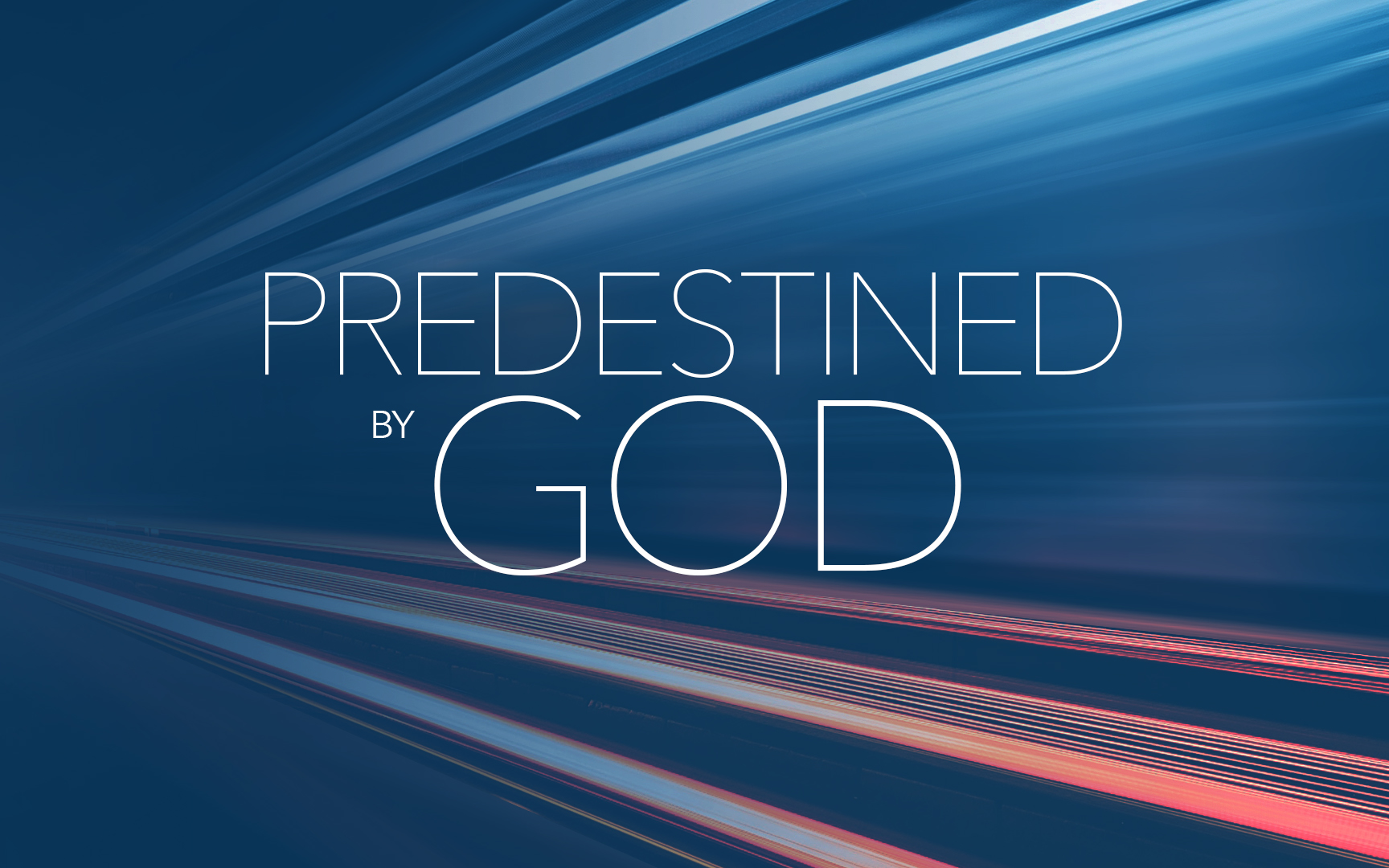 La predestinación de Dios
PREDESTINADOS
POR DIOS
[Speaker Notes: Hace dos semanas vimos la presciencia de Dios… porque hay muchas preguntas sobre lo que significa este término, y pudimos ver que tanto Pedro como Pablo escribieron sobre esta maravillosa cualidad para que tuviéramos un aprecio aún mayor por la presciencia de Dios. amor y confiabilidad.

Hoy continuamos con la parte 2 de ese estudio. No se puede leer sobre la presciencia de Dios sin considerar también lo que significa estar predestinado por Dios.]